Ц е л и мини-музея:

1) познакомить дошкольников с
 музыкальными инструментами и
 музыкальными игрушками в мини –  музее;
2) создавать условия для 
формирования у дошкольников
 чувства эмоционального
 удовлетворения от
 инструментального
 музицирования и потребности в
 нем.
З а д а ч и:
- развивать интеллектуальную и эмоциональную сферы, речь и воображение дошкольников посредством ознакомления с музыкальными инструментами и музыкальными игрушками (их внешним видом, устройством, тембром звучания, историей возникновения);
- воспитывать любовь и интерес к музыке и музицированию, бережное отношение к музыкальным инструментам;
- стимулировать самостоятельную познавательную деятельность дошкольников через посещение со взрослыми мини-музея музыкальных инструментов и музыкальных игрушек.
Этапы реализации проекта:
Подготовительный
Практический
Обобщающий
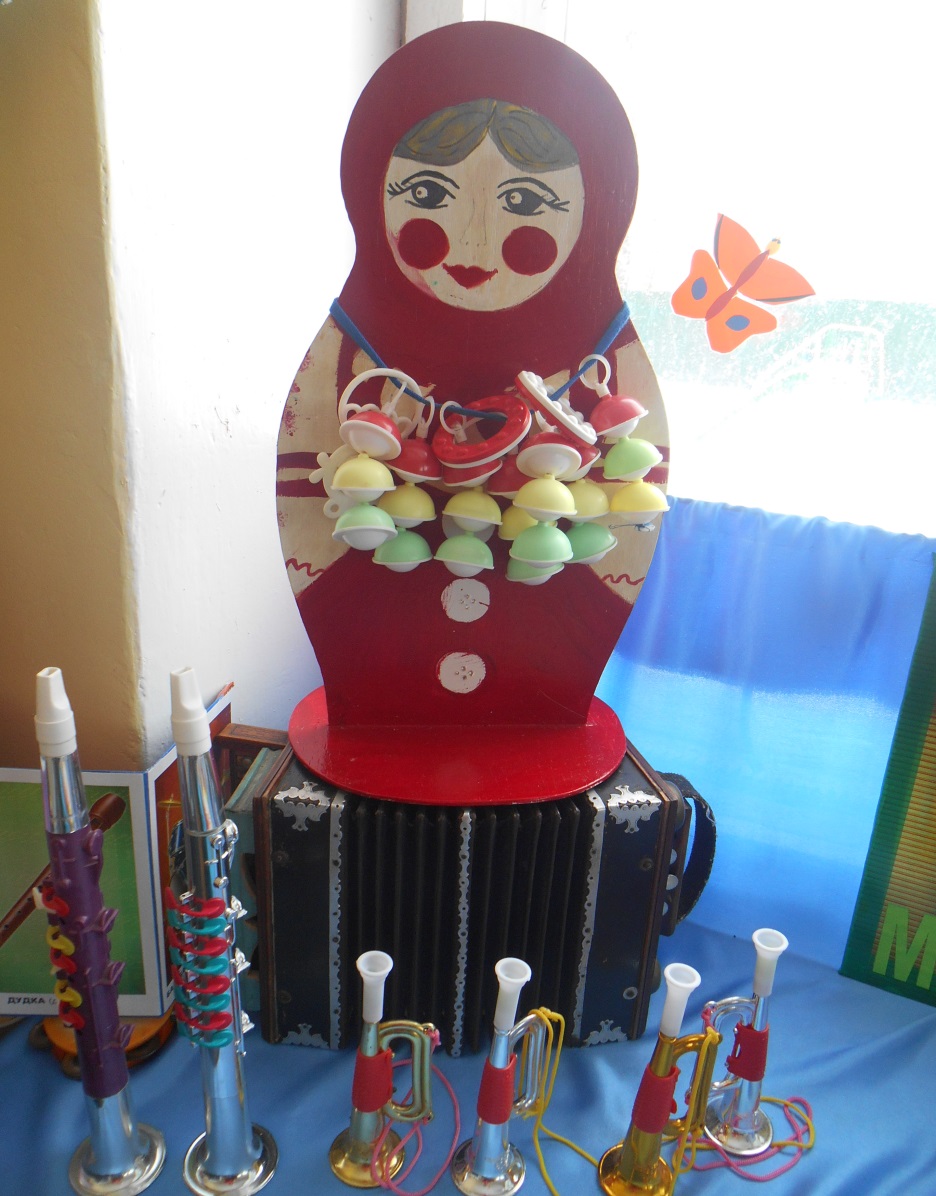 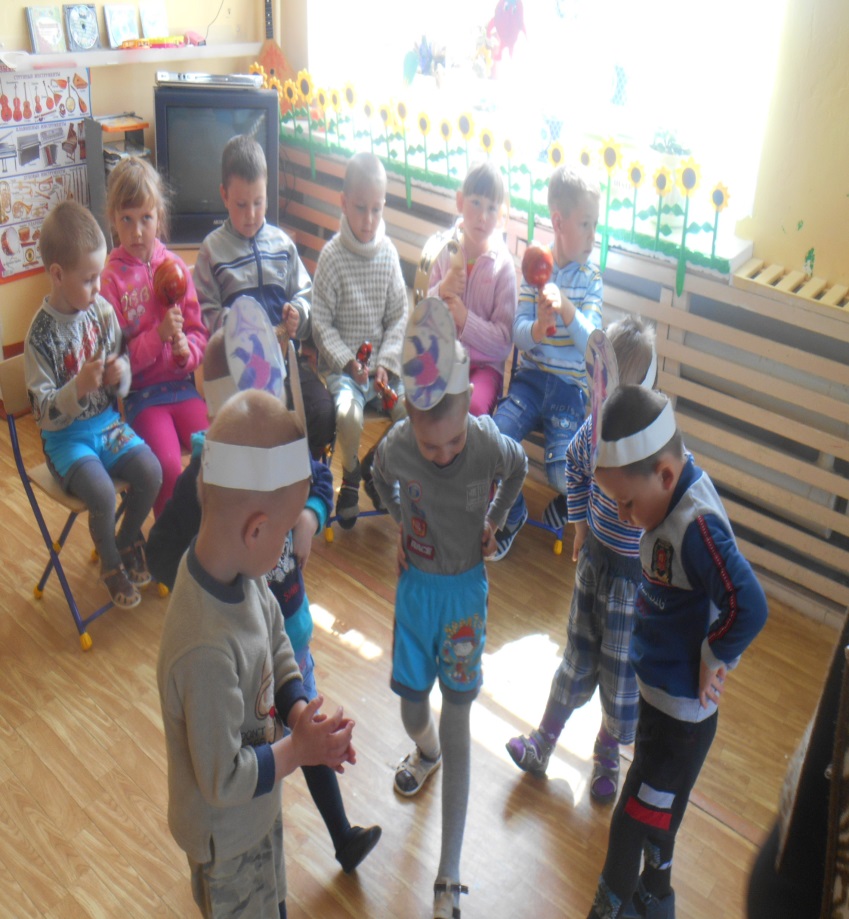 П ОДГОТОВИТЕЛЬНЫЙ ЭТАП
Выбор темы и названия. Разработка модели. Выбор места расположения музея. Определить содержание экспозиции: оборудование, материалы, предметы. Определить перспективы развития.
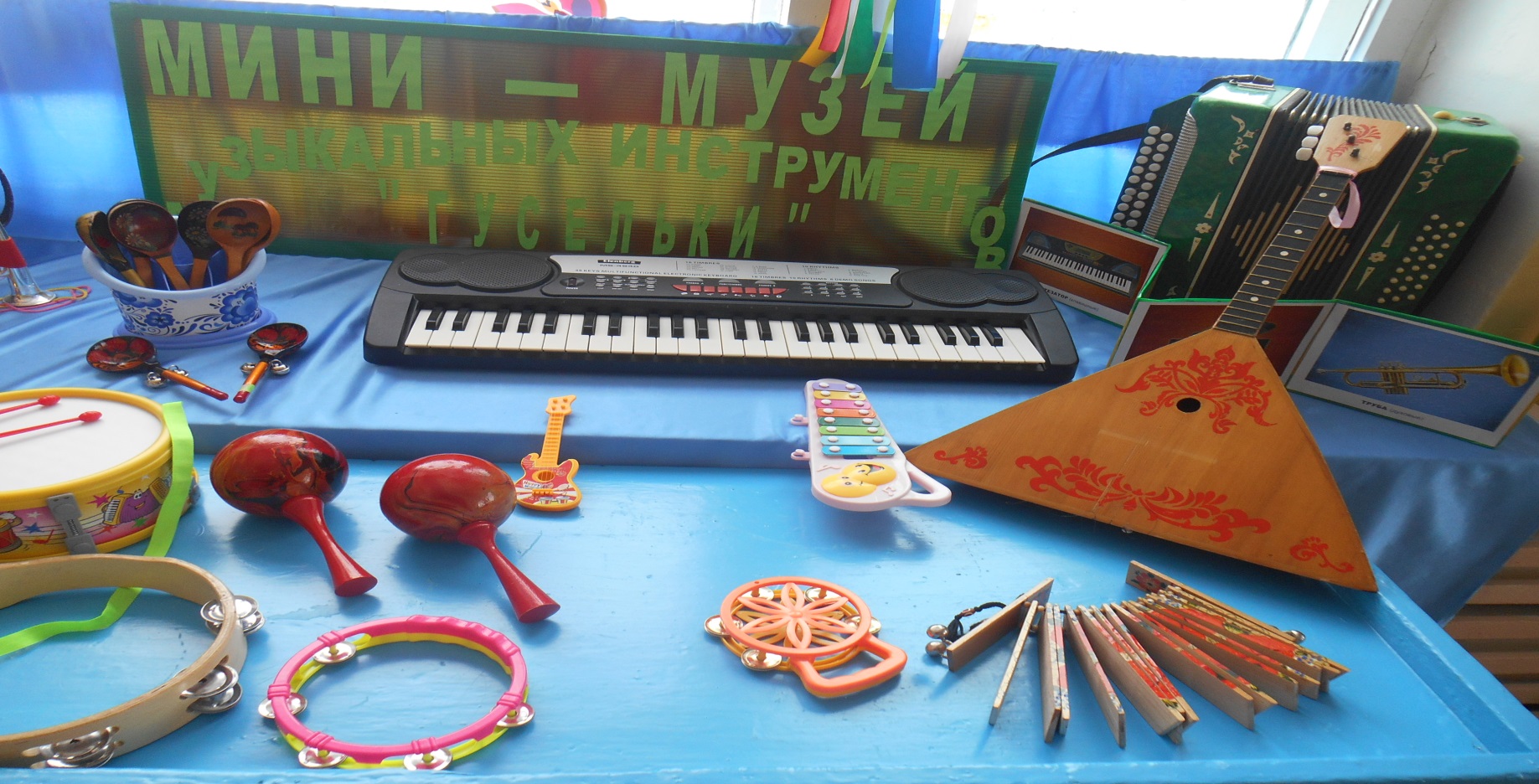 Практический этап
Изготовление дидактических  игр,
Наглядных  пособий.
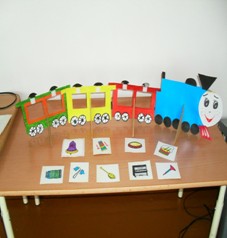 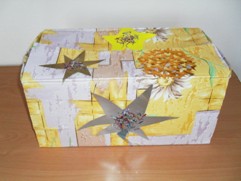 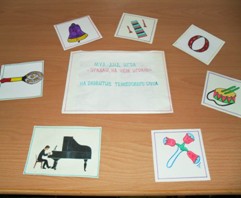 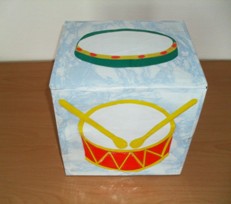